Hearing
Do you hear what I hear?
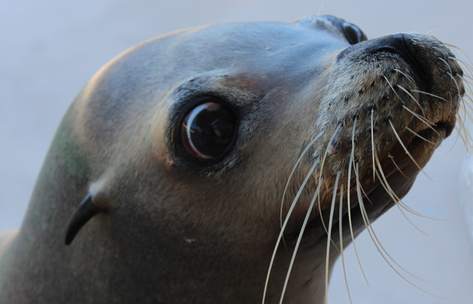 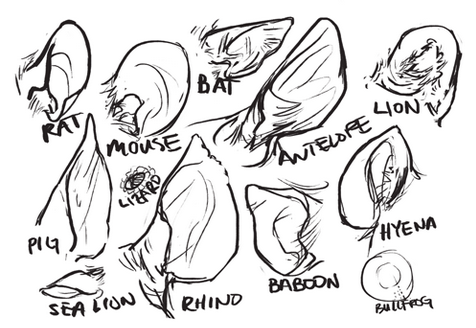 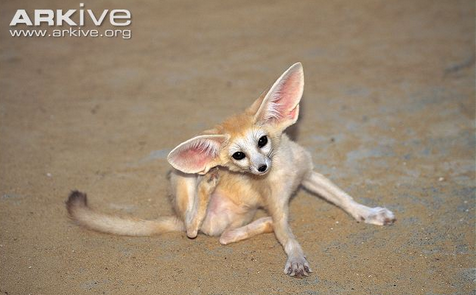 The Ear
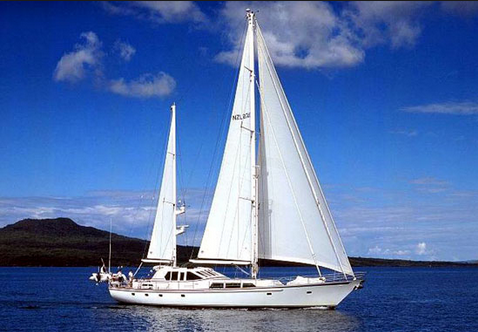 Not just hearing


EQUILIBRIUM
Three Sections
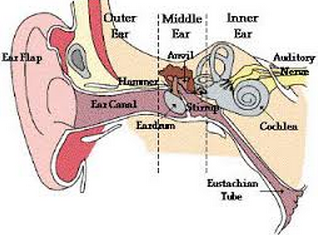 External 


Middle


Inner
External Ear
Consists of all structures that face the outside
Ends at the tympanic membrane (ear drum)

Structures to know:
-Acoustic meatus
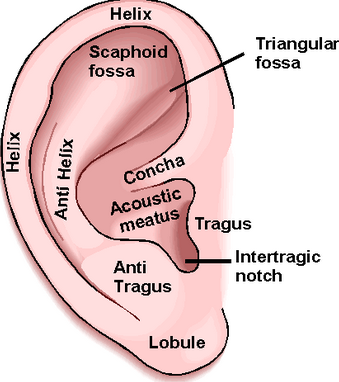 External Ear continued
Meatus passes into temporal bone

At opening there are:
 many hairs 
Ceruminous glands 
Produce ear wax



What is the job of the wax and hairs?
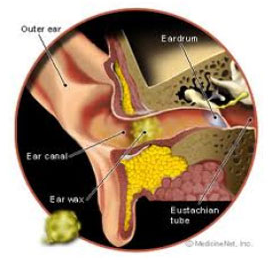 External Ear continued
Sound waves are collected by the ear and directed into meatus
Sound waves alter the pressure on the tympanic membrane (ear drum)
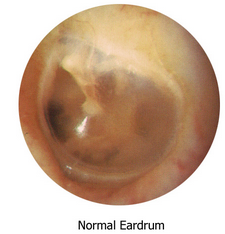 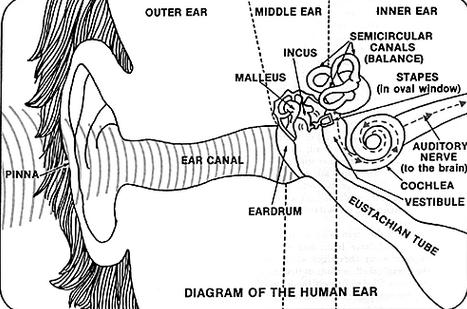 Middle Ear
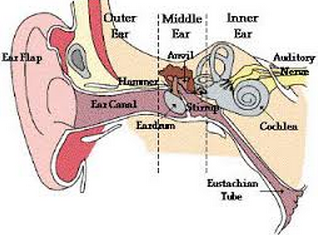 Middle Ear
Air-filled

Contains three small bones called auditory ossicles
Malleus
Incus
Stapes

These bones are attached to the wall of the middle ear and connect the tympanic membrane and the inner ear
Transmit vibrations
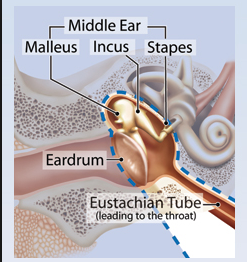 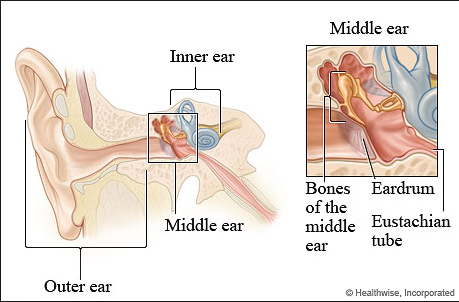 Middle Ear continued
Stapes connected to hole in the wall of the middle ear called the “oval window”
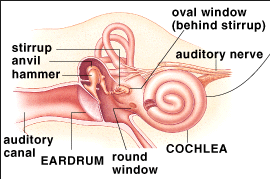 Middle Ear continued
Stapes vibrates fluid within inner ear

Vibration of fluid stimulates hearing receptors

Ossicles amplify sound waves
22 times the original sound
Tympanic Reflex
2 skeletal muscles controlled involuntarily attach to the ossicles

Reflex occurs 1/10 of a second after a loud sound

Vibrations cause the ossicles to become more rigid, reducing the transmission of the sound

Helps to prevent damage from a loud sound
Eustachian Tube
Connects middle ear to the throat

Helps to maintain pressure on tympanic membrane

“The mysterious popping sound”
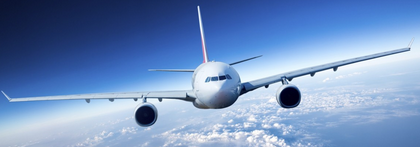 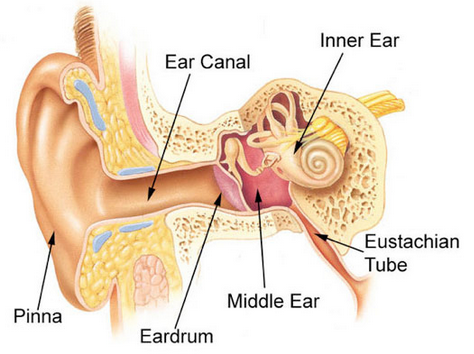 Eustachian tube covered by flap
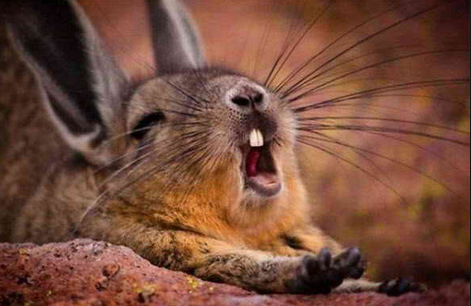 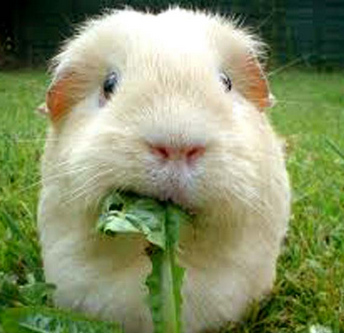 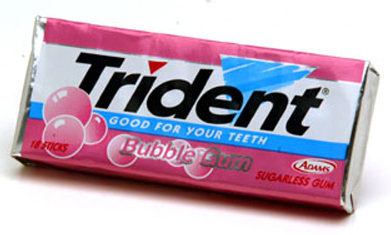 Inner Ear
Labyrinth
Osseous 

Membranous


Structures of the labyrinths
	Cochlea- hearing and equilibrium